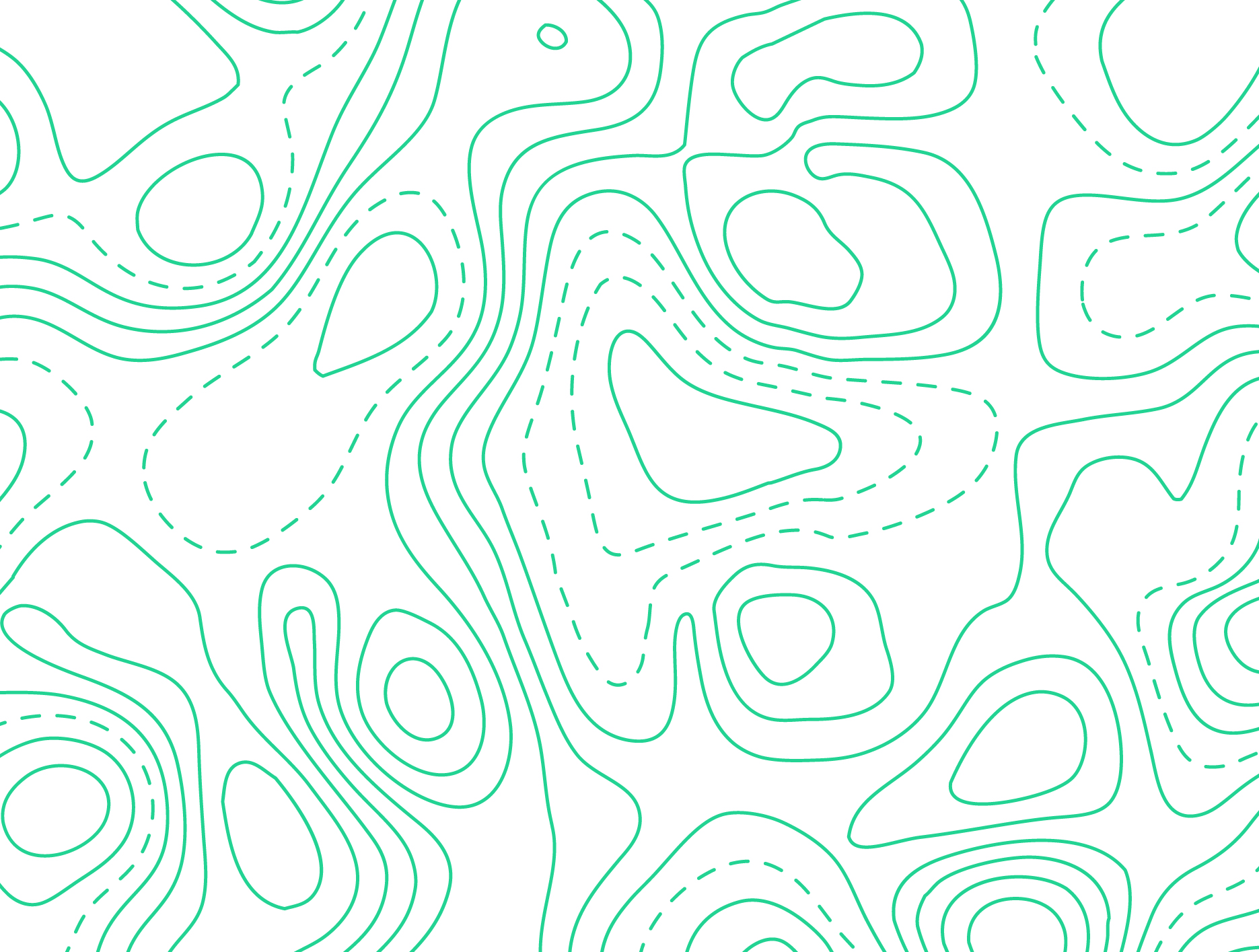 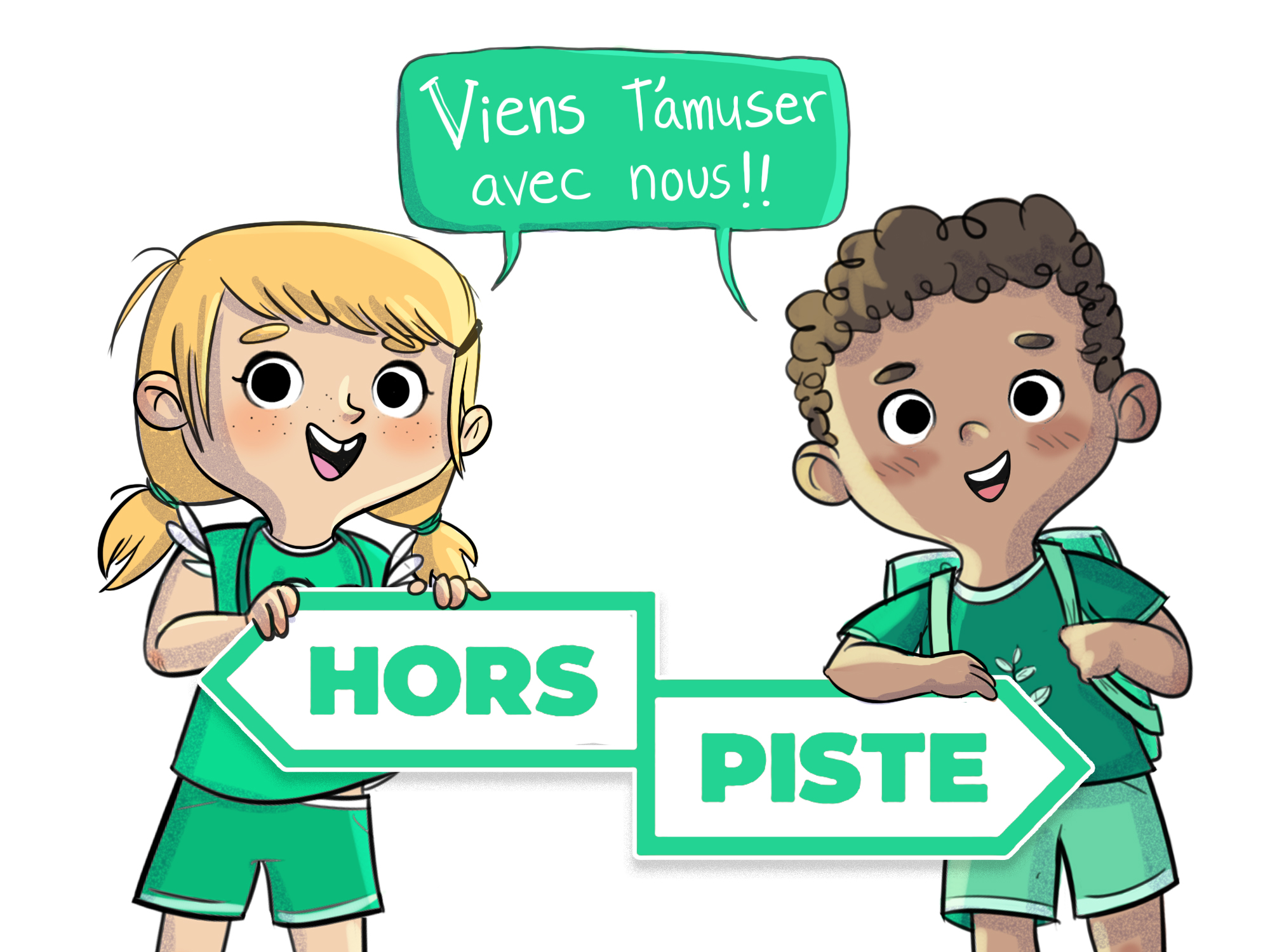 Atelier M5.4
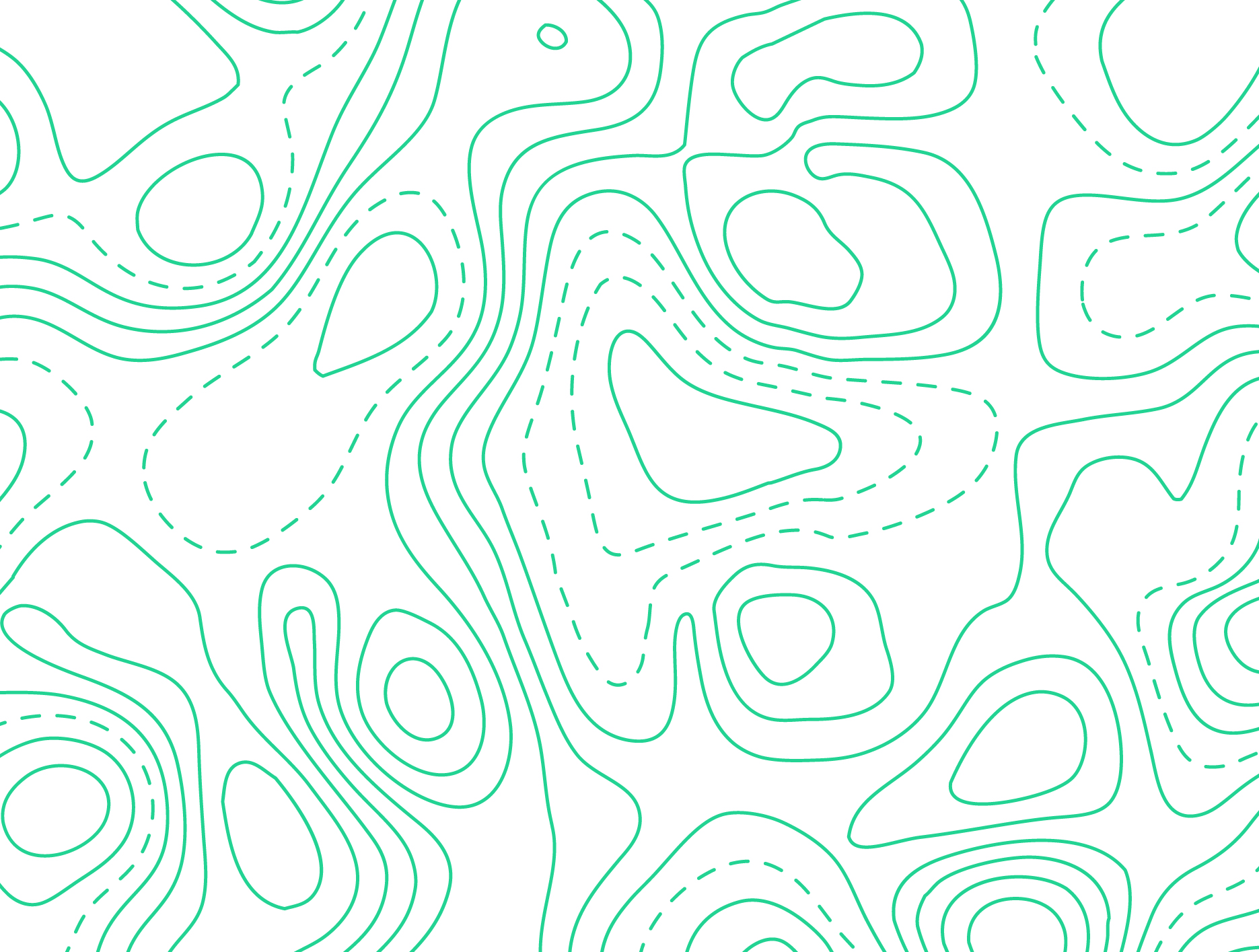 2
Retour sur l’atelier précédent
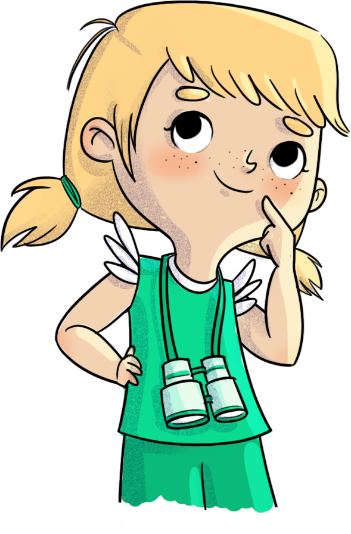 Au dernier atelier, nous avons parlé du respect et de l’effet que tes gestes et tes paroles peuvent avoir sur les autres…
Est-ce que tu te souviens du défi que je t’avais proposé? Raconte-moi comment tu l’as réalisé.
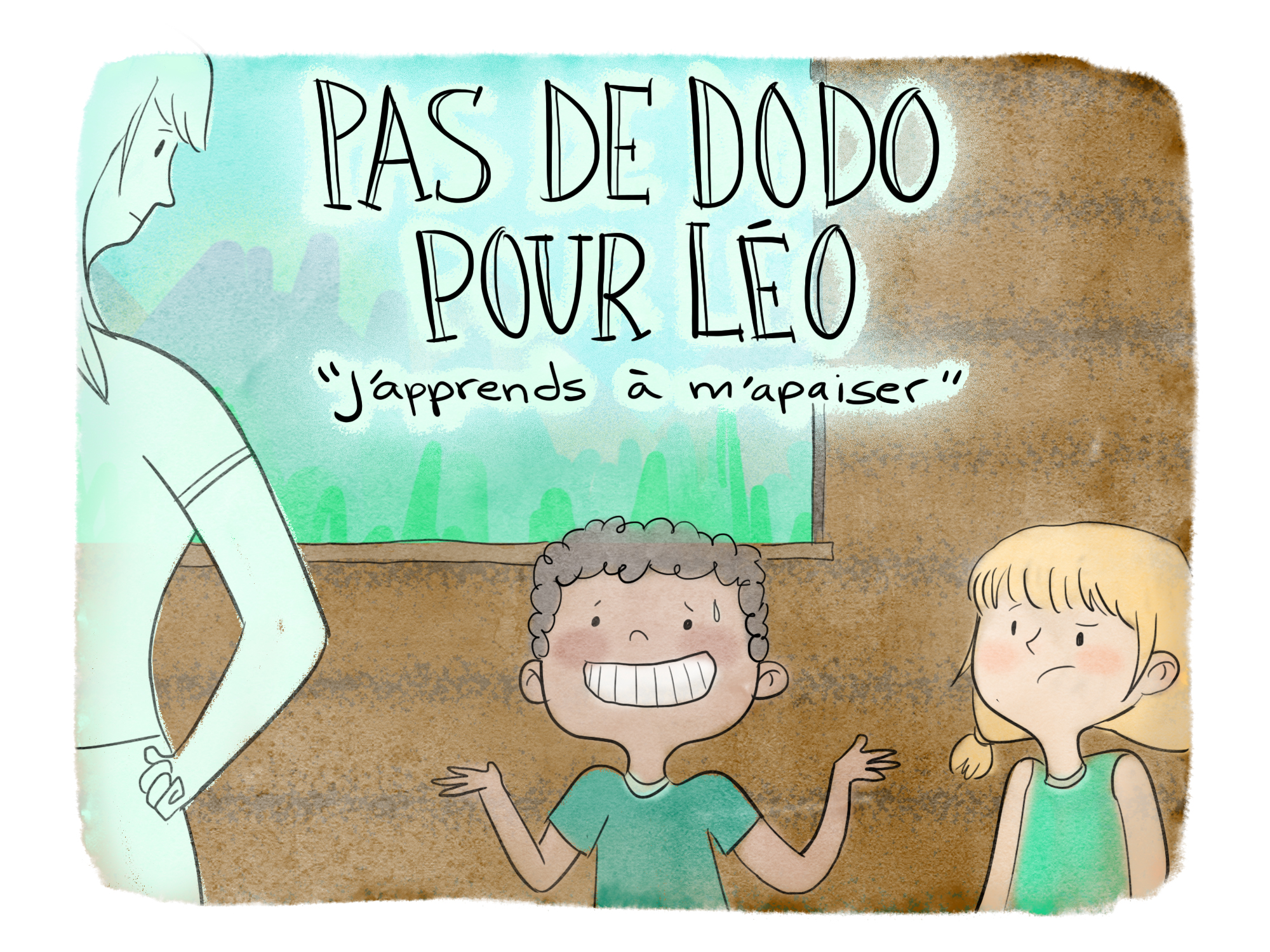 3
Les aventures de Léo et de Charlie
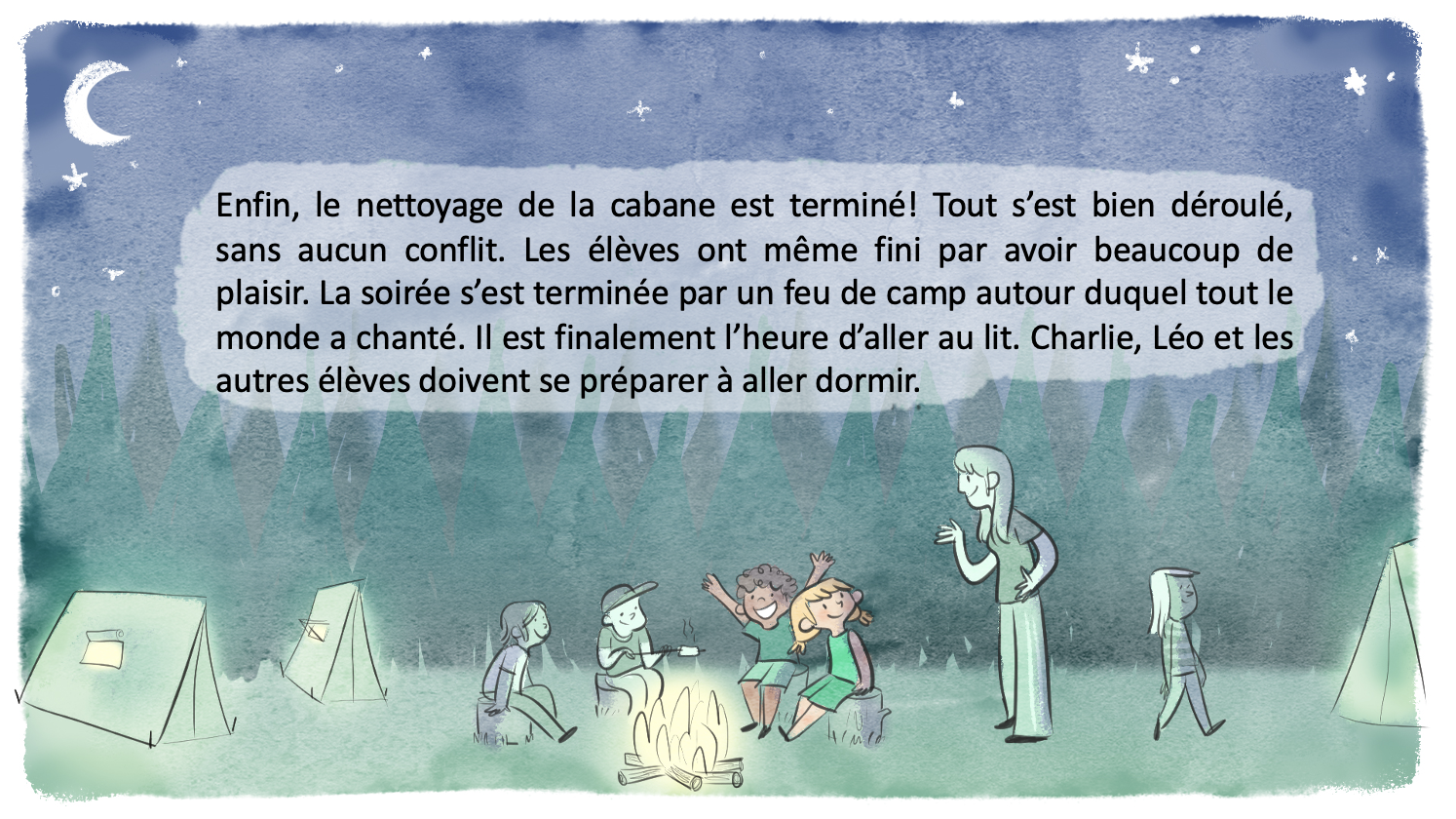 4
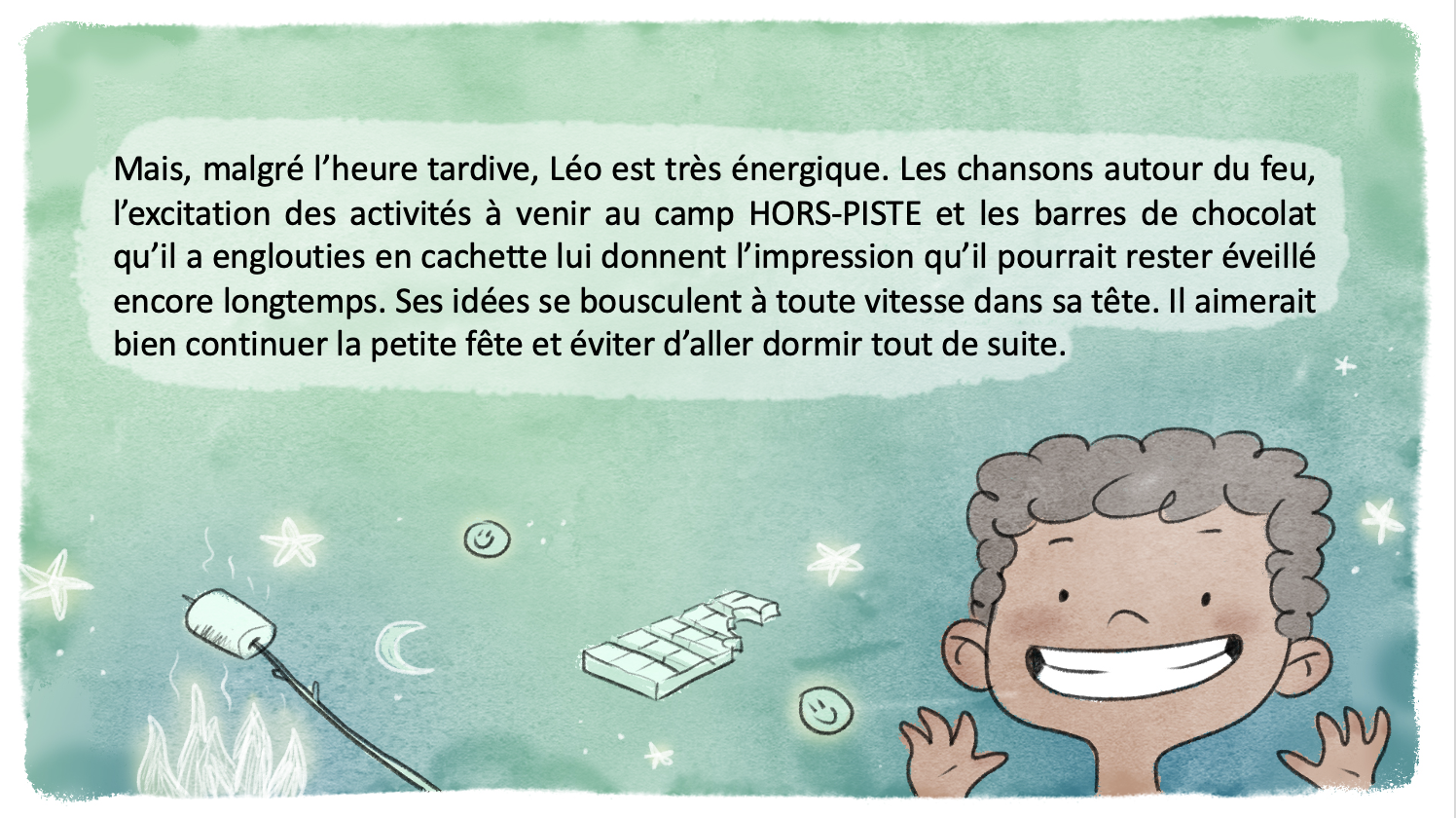 5
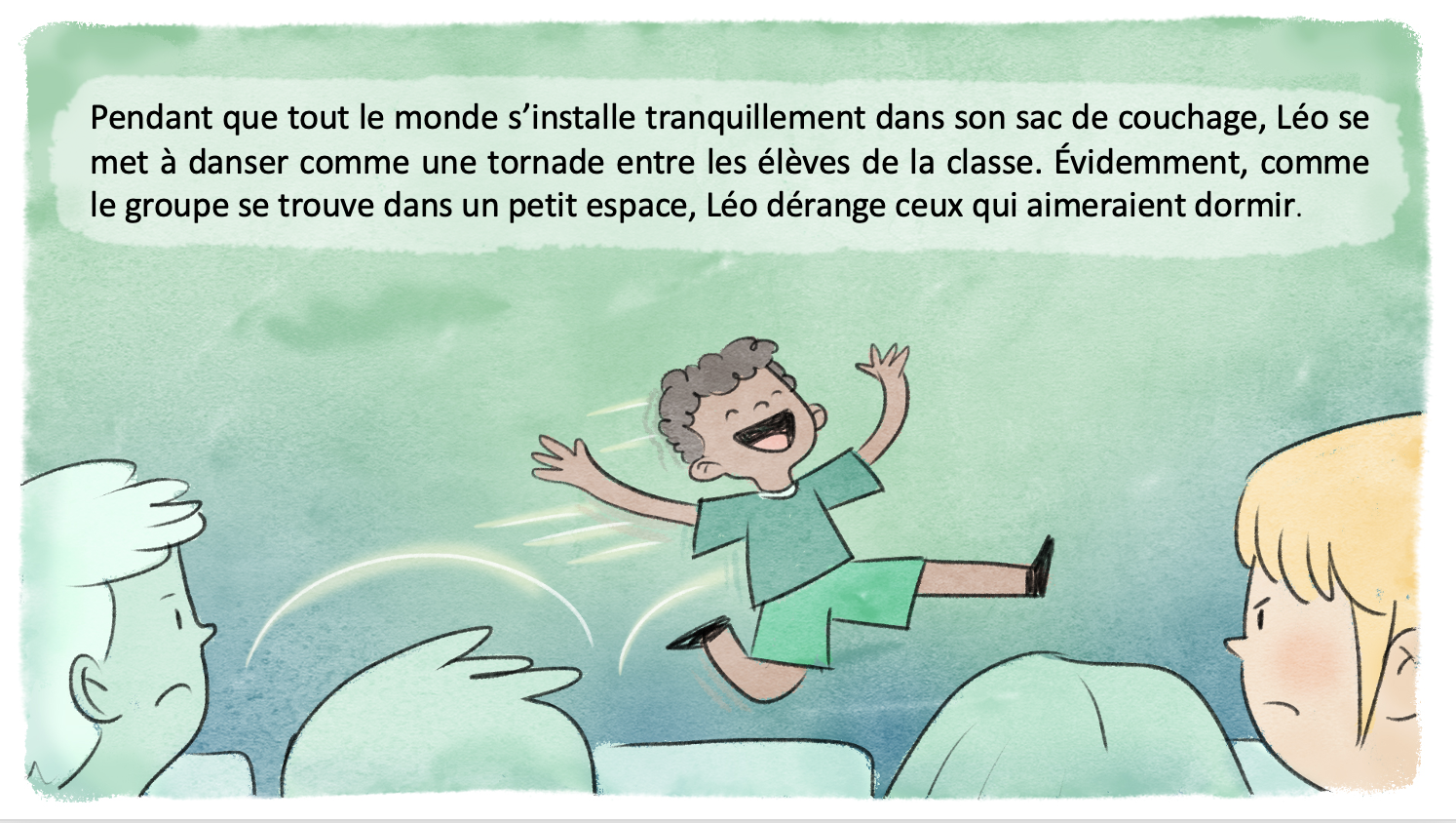 6
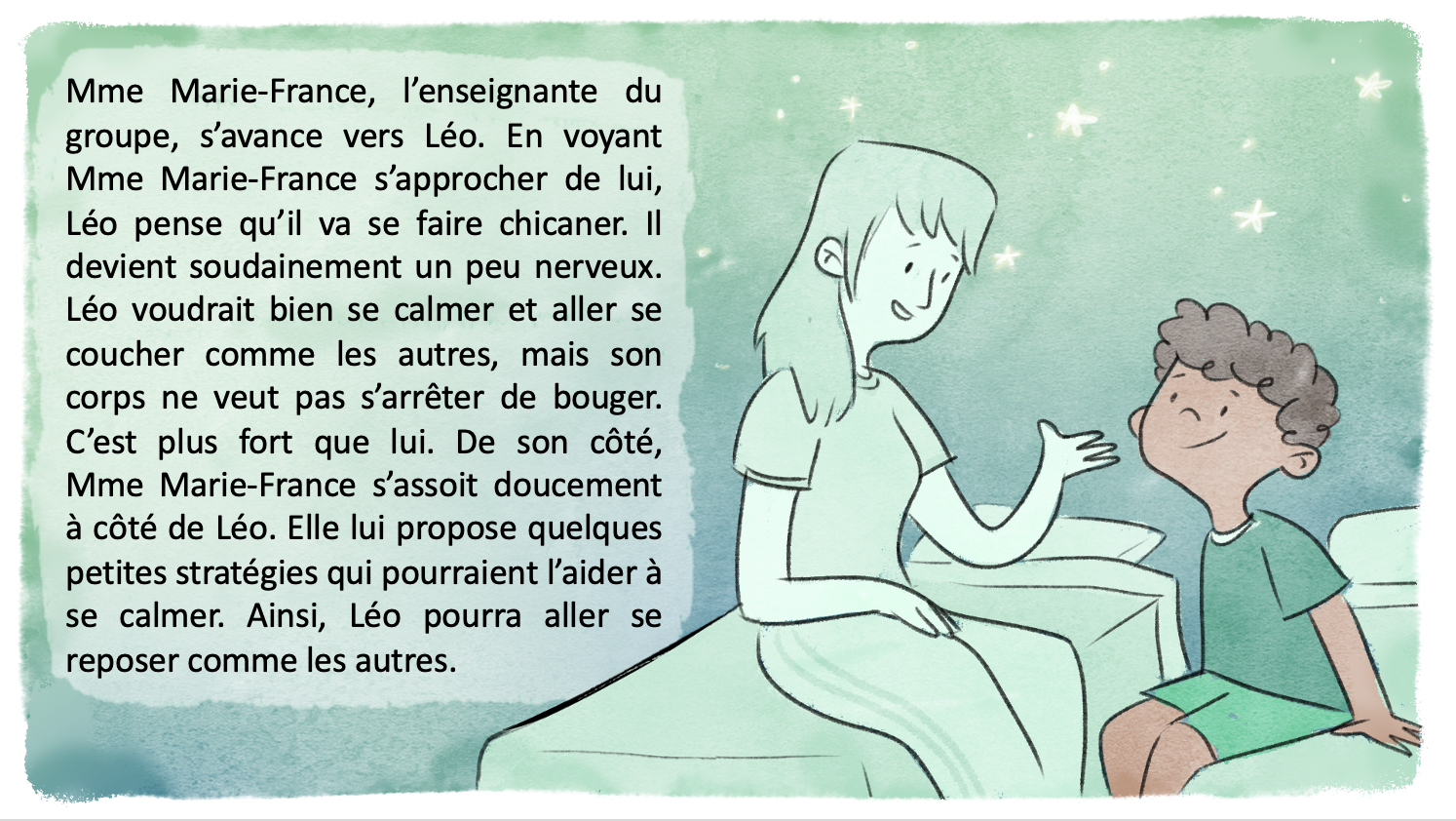 7
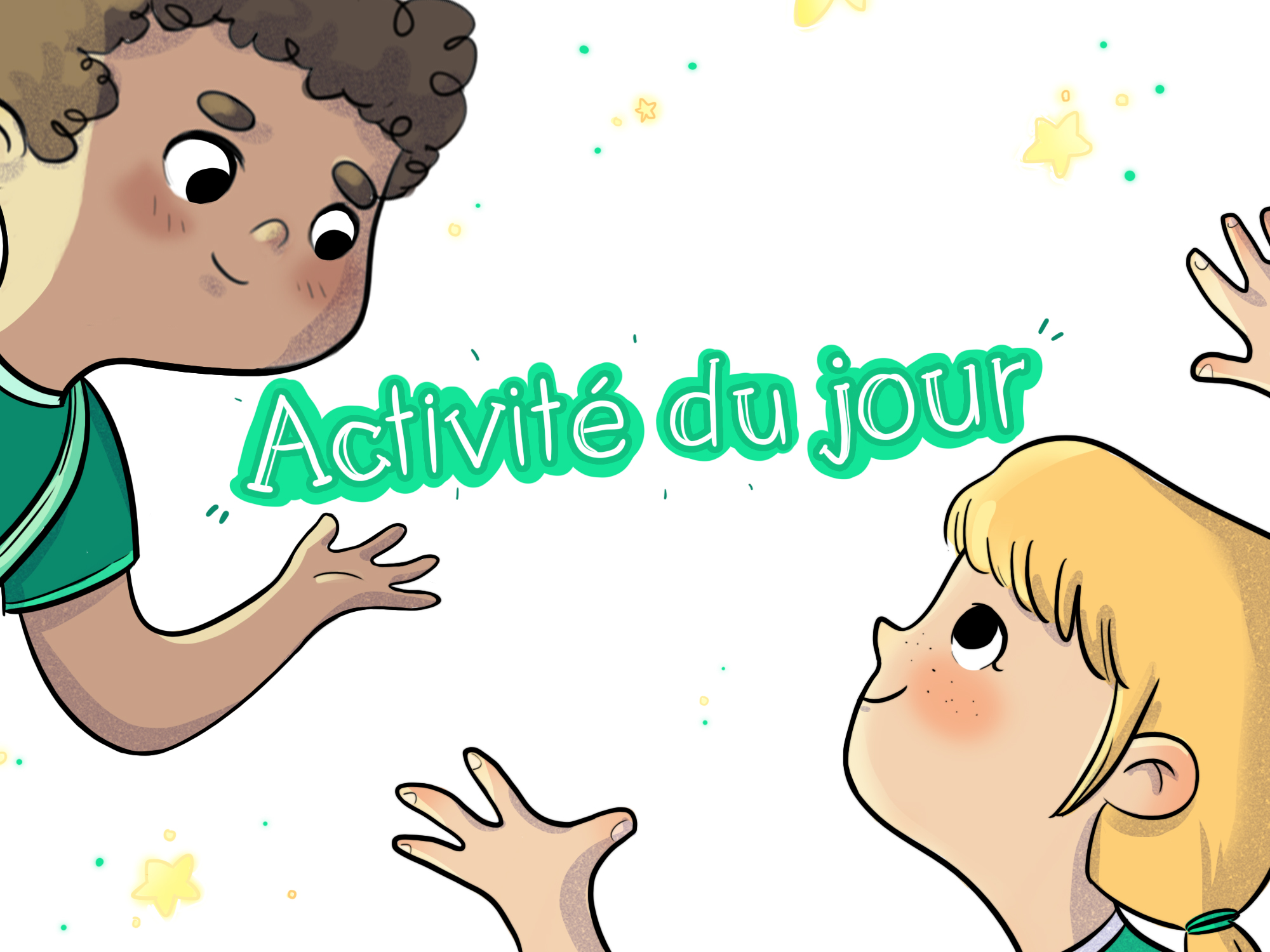 8
9
Pas de dodo pour Léo
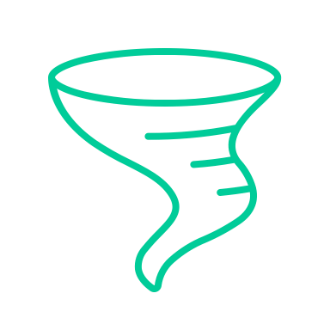 Est-ce qu’il t’arrive de te sentir comme Léo et d’avoir envie d’être comme une tornade quand on te demande d’être calme?
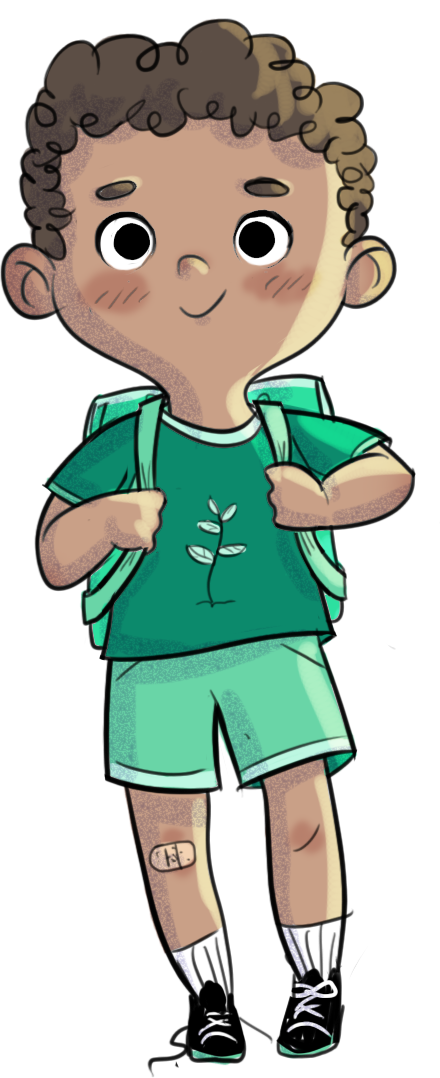 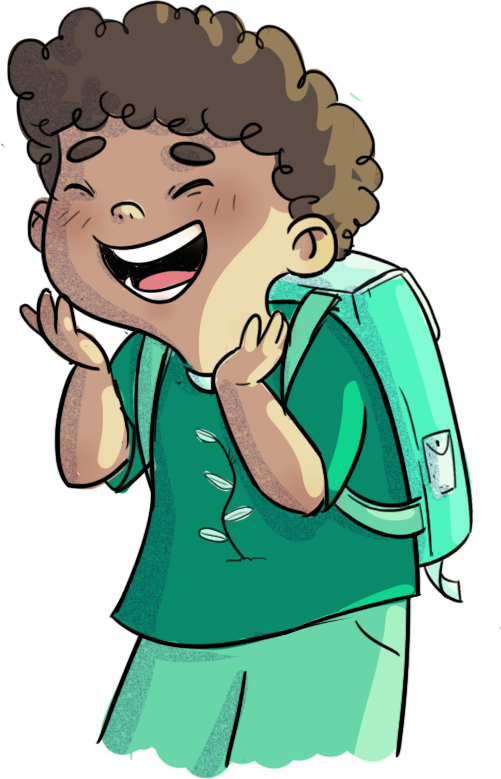 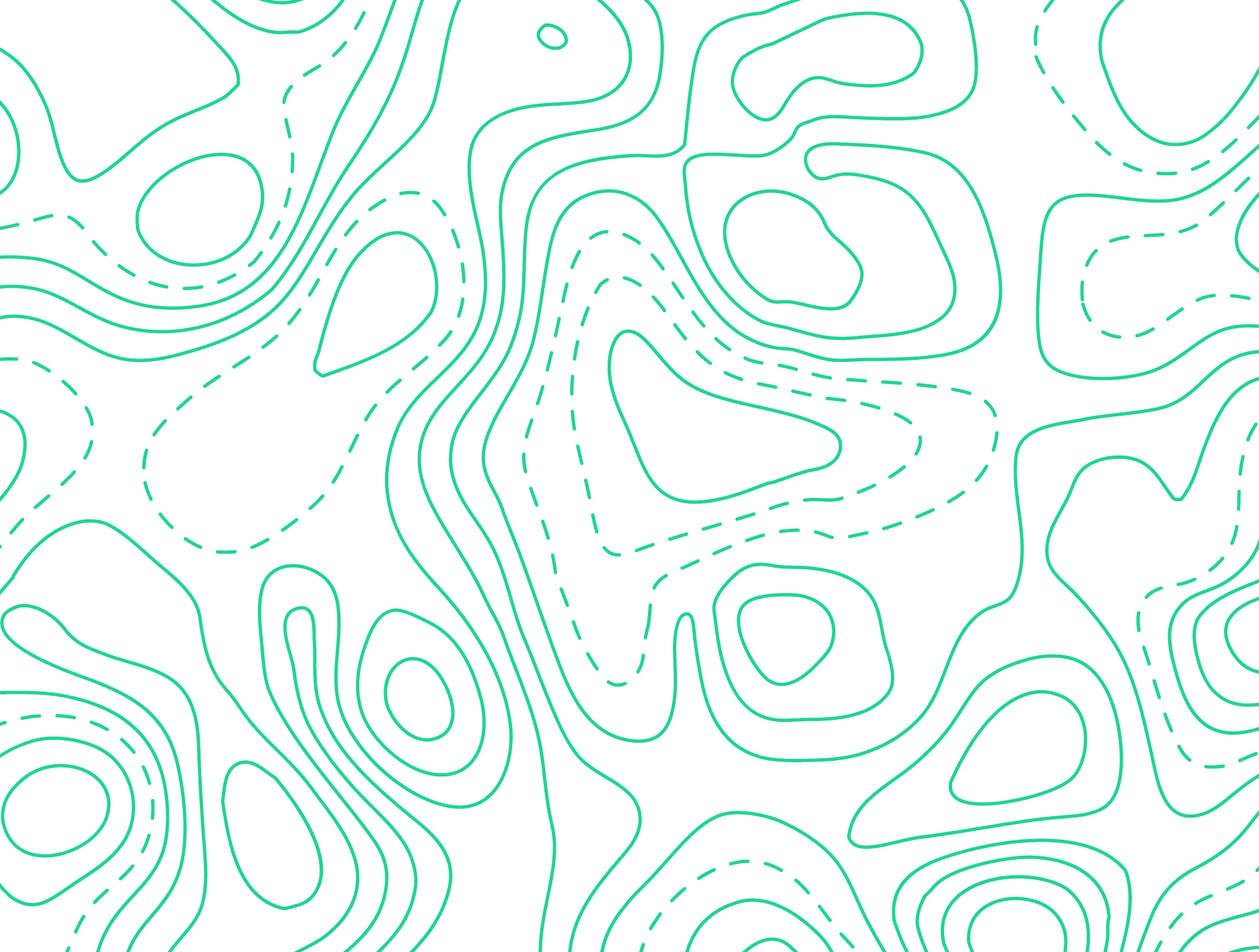 10
Pas de dodo pour Léo
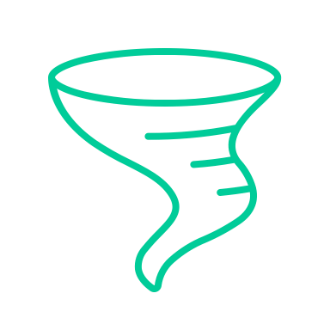 As-tu envie d’essayer quelques trucs pour t’aider à te calmer quand tu en as besoin?
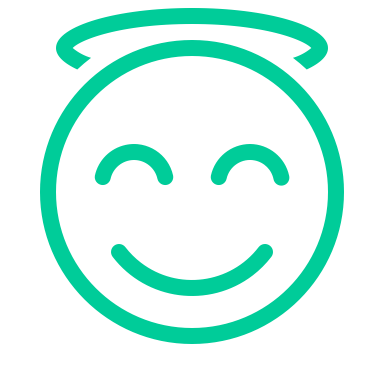 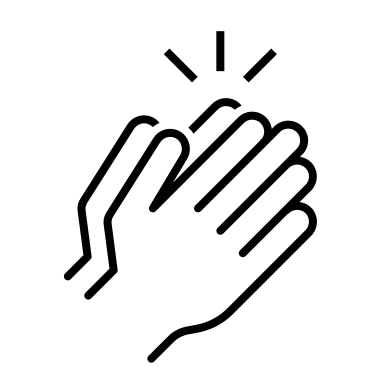 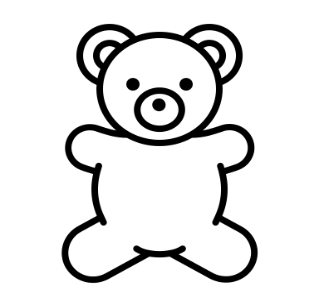 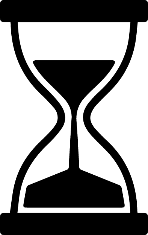 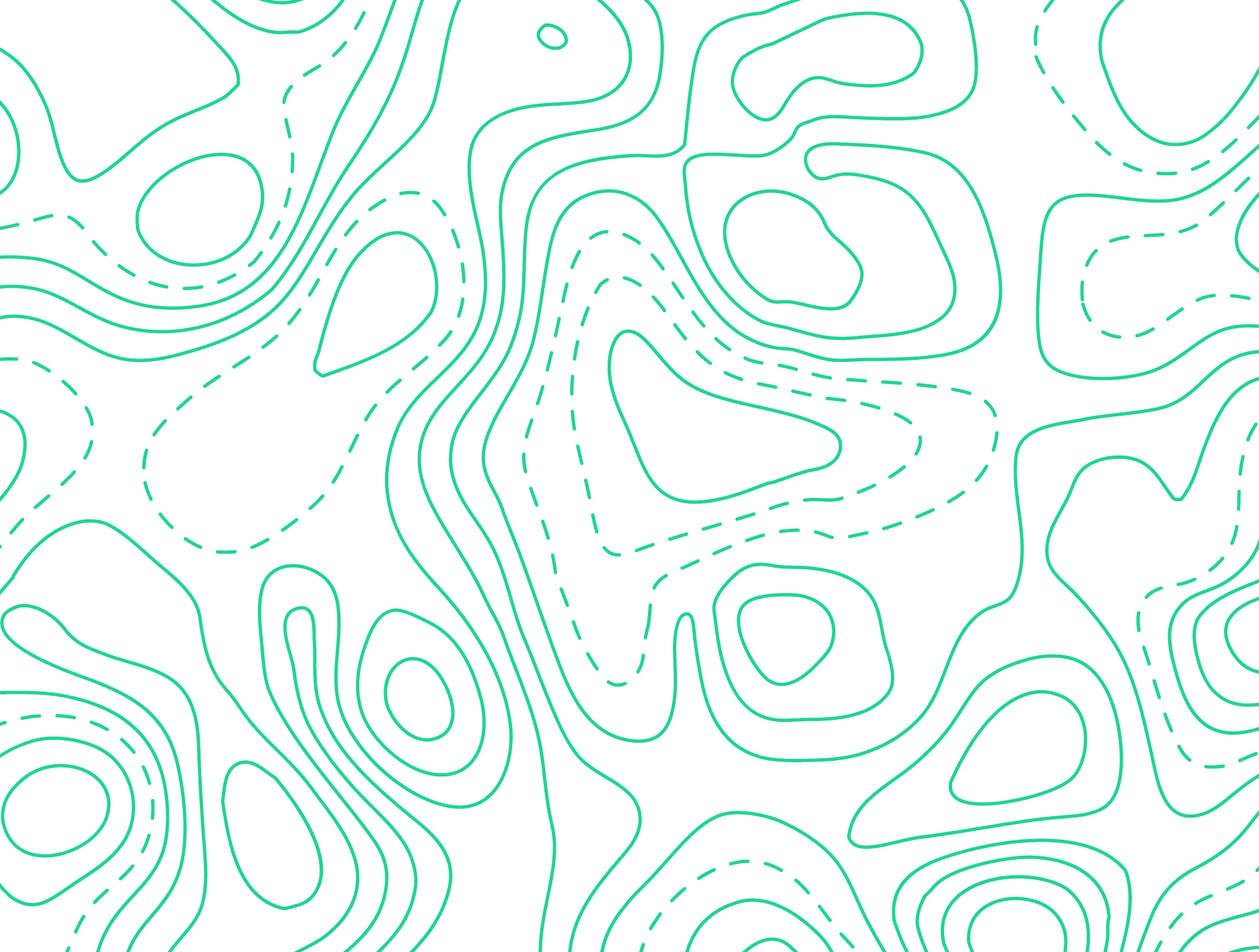 11
Pas de dodo pour Léo
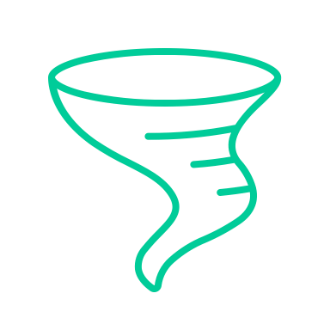 1. La respiration bedon
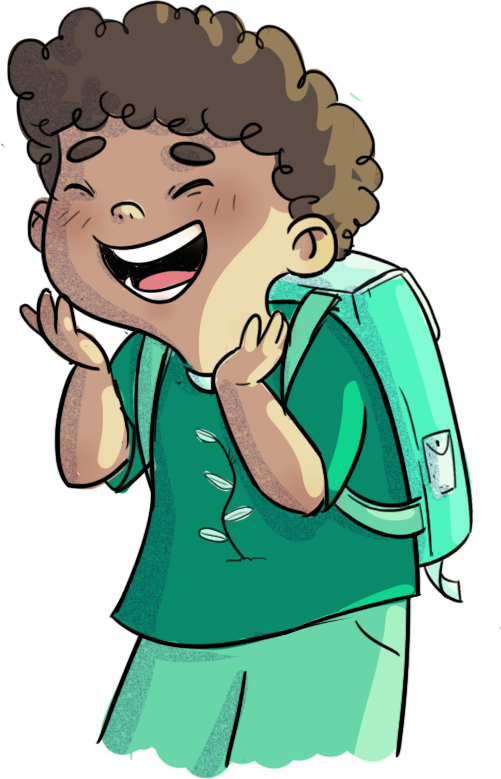 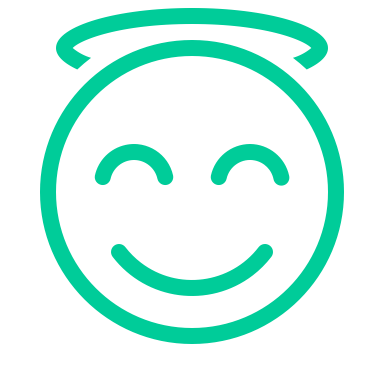 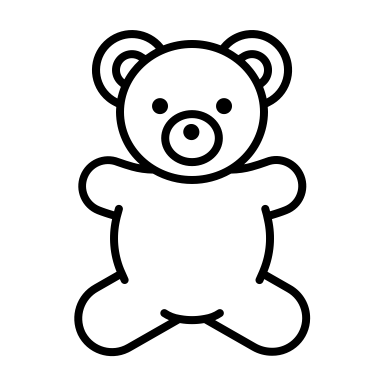 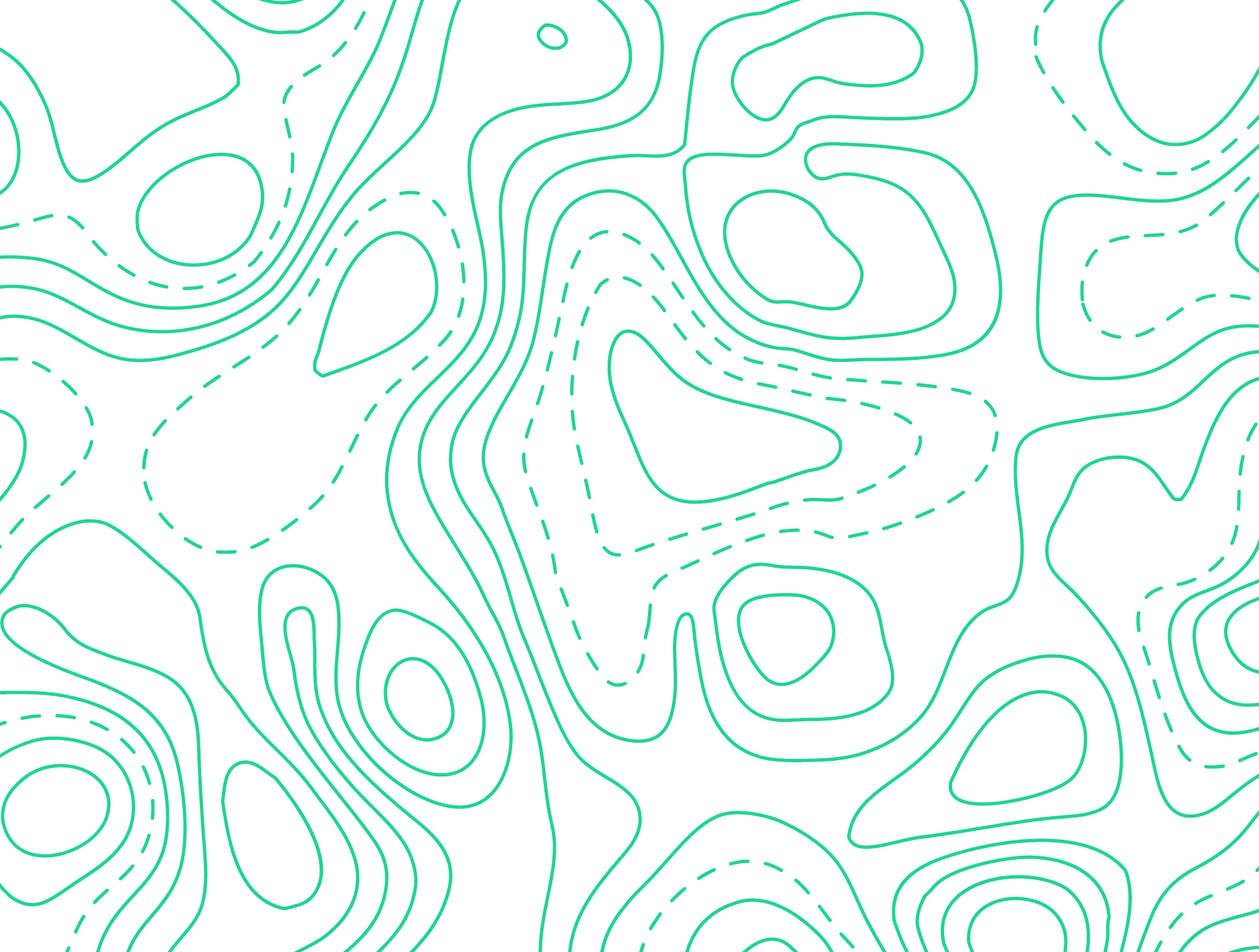 12
Pas de dodo pour Léo
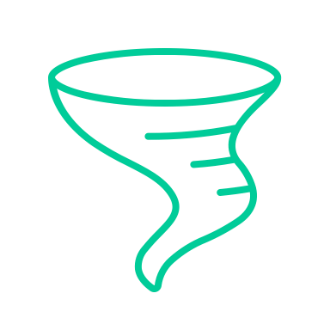 1. La respiration bedon
1
2
3
4
5
Essaie encore!
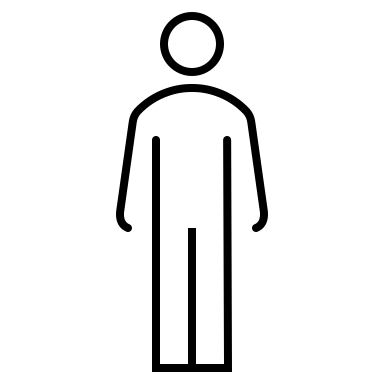 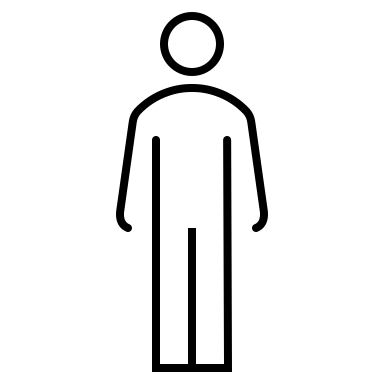 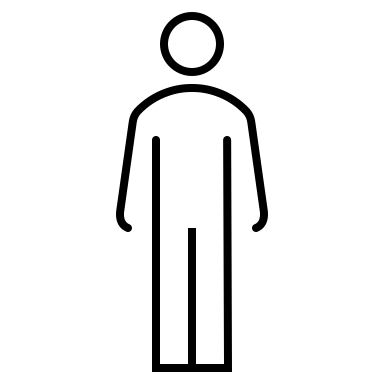 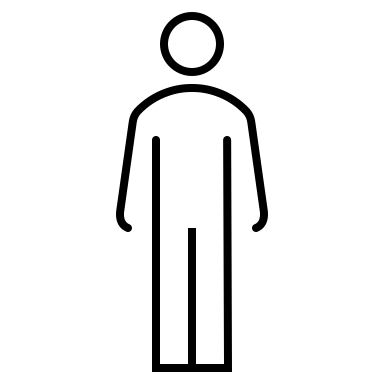 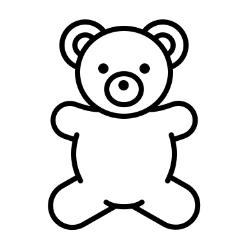 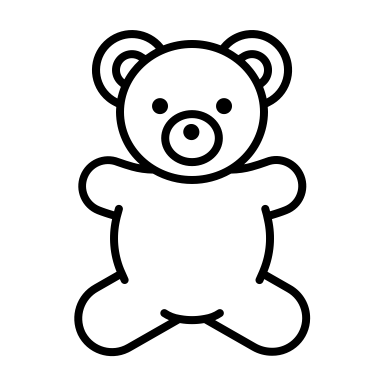 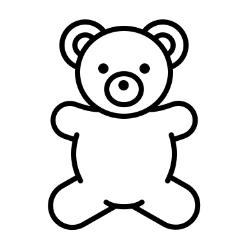 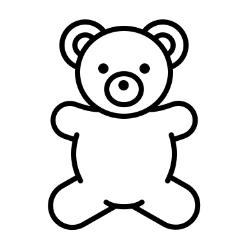 Laisse sortir l’air de ton ventre pour faire redescendre ta peluche.
Fais entrer de l’air par ton nez en gonflant ton ventre pour faire monter ta peluche vers le plafond.
Installe-toi sur le dos, dans un coin tranquille.
Dépose la peluche sur ton ventre.
Choisis une peluche.
13
Pas de dodo pour Léo
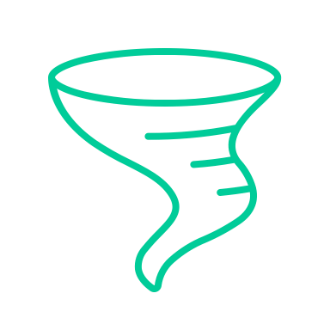 2. Les mouvements conscients
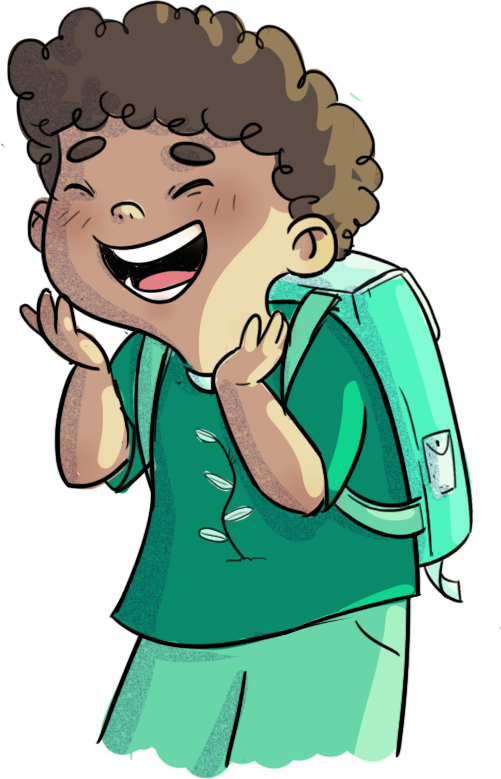 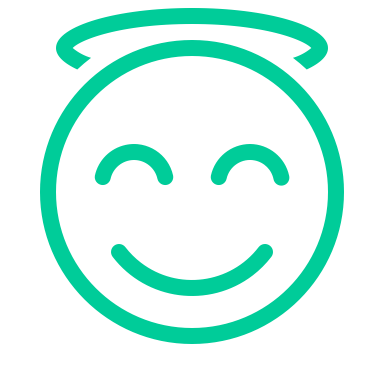 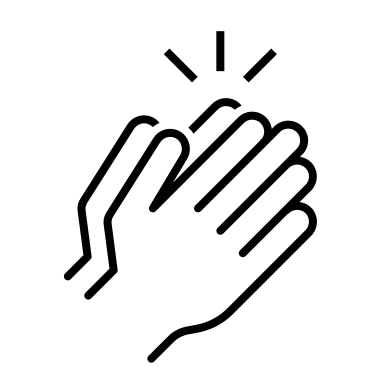 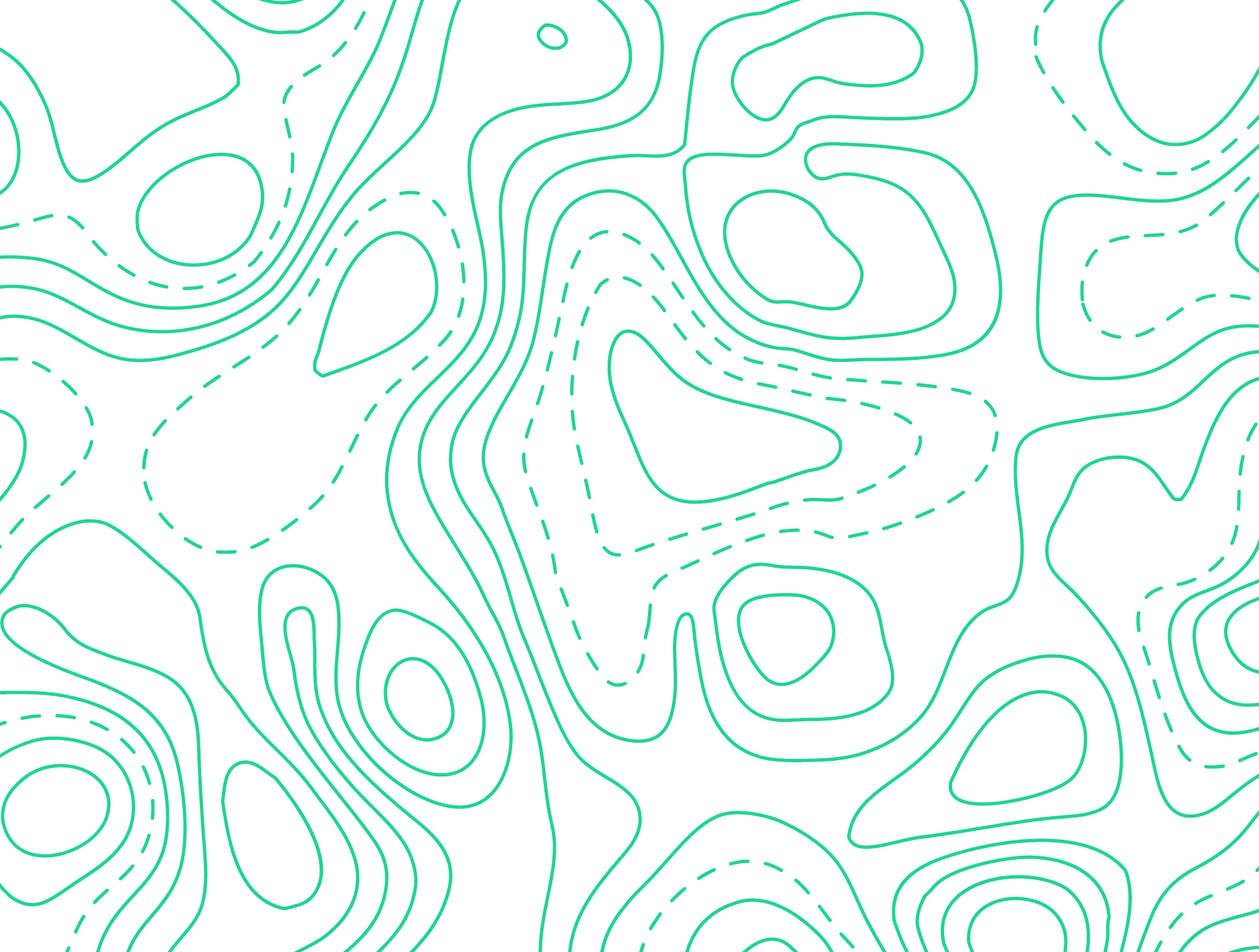 14
Pas de dodo pour Léo
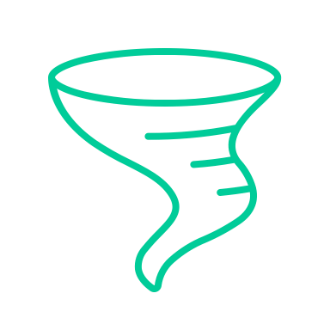 2. Les mouvements conscients
4
1
2
3
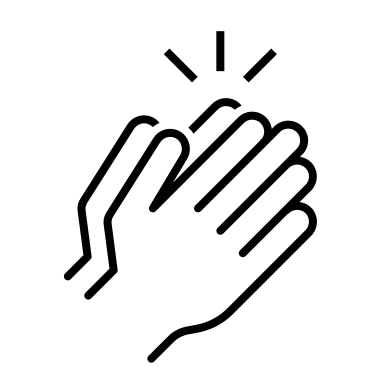 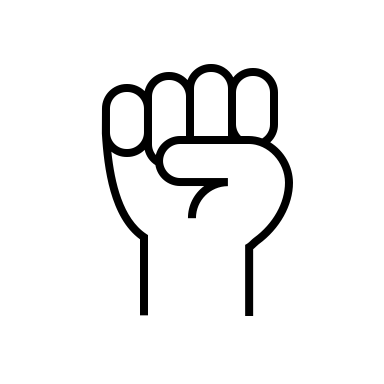 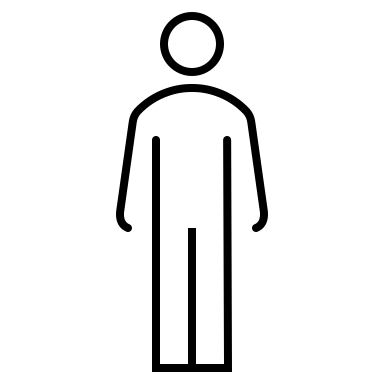 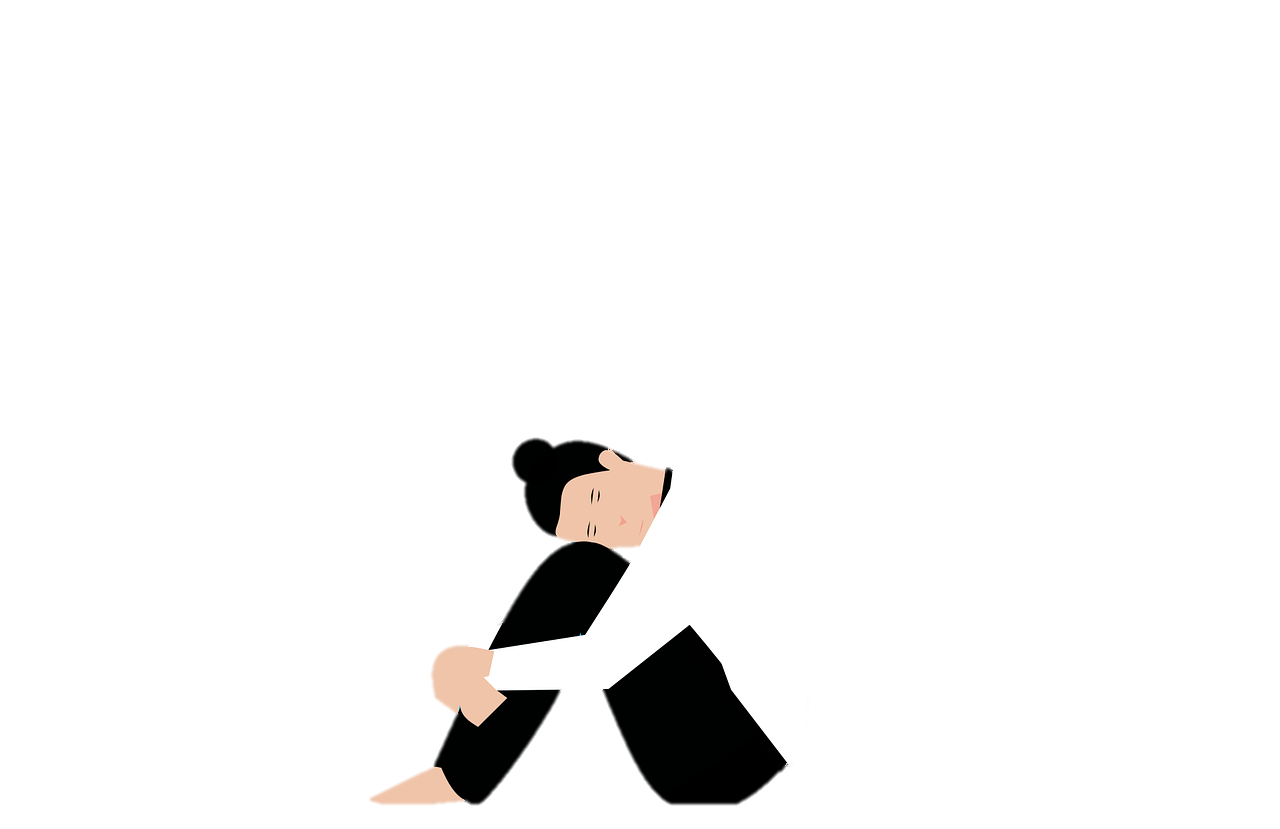 Presse très fort tes mains l’une contre l’autre.
Fais un gros câlin à tes genoux avec tes bras.

Berce-toi doucement.
Serre très fort tes poings.
Tu peux rester allongé où tu es.
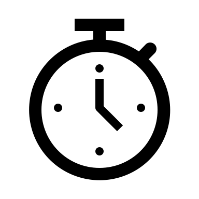 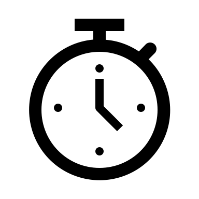 5 secondes
5 secondes
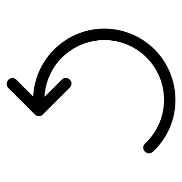 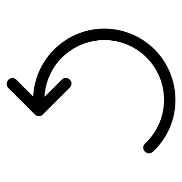 x3
x3
[Speaker Notes: Tu peux rester allongé où tu es.
Serre très fort tes poings pendant 5 secondes. 
Relâche-les et recommence 3 fois.
Presse très fort tes mains l’une contre l’autre pendant 5 secondes.
Relâche-les et recommence 3 fois. 
Fais un gros câlin à tes genoux avec tes bras. 
Berce-toi doucement.]
15
Pas de dodo pour Léo
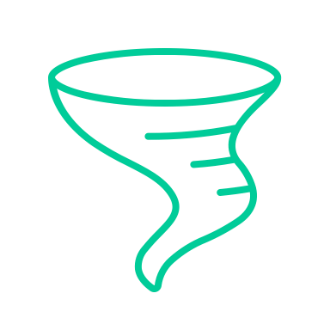 3. Le sablier ou le pot de paillettes
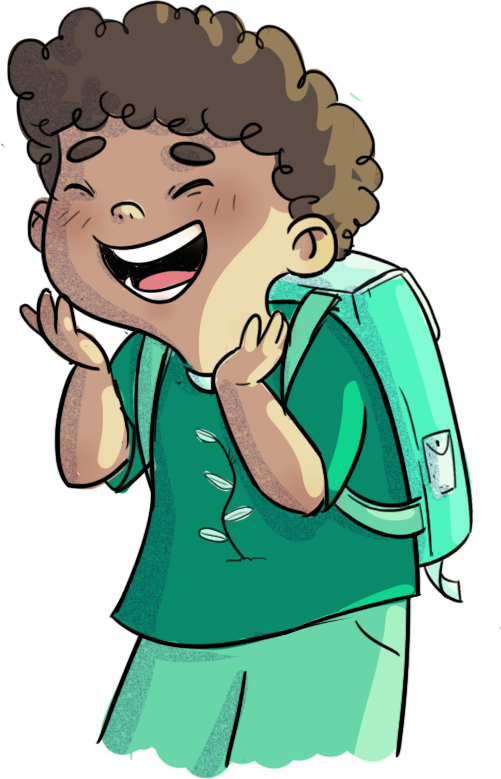 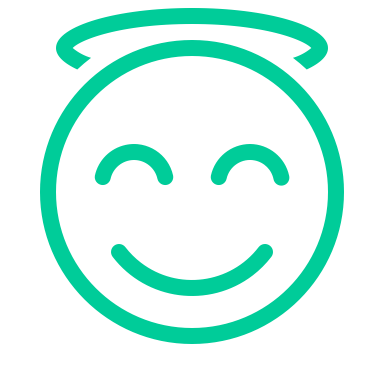 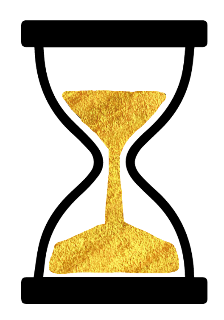 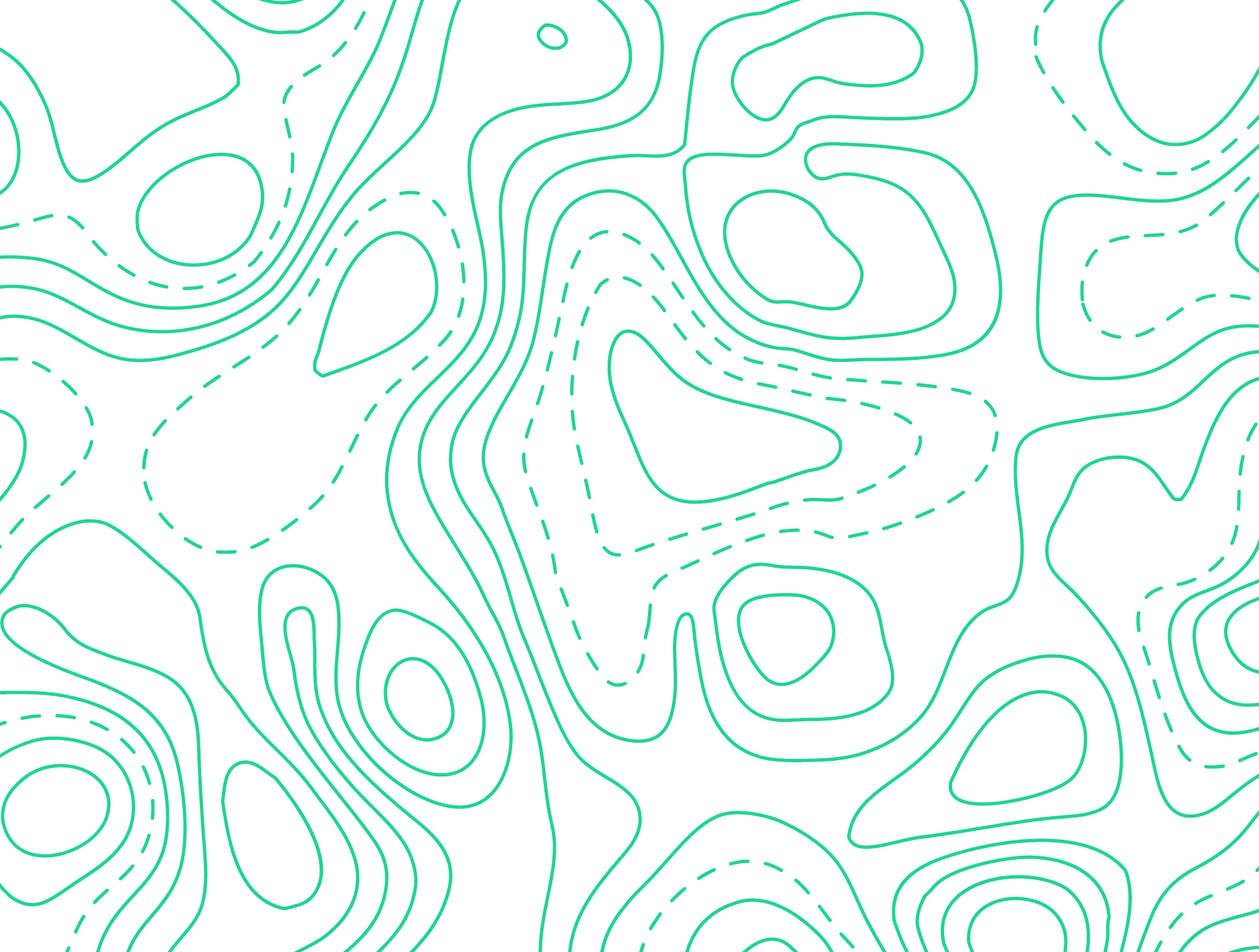 16
Pas de dodo pour Léo
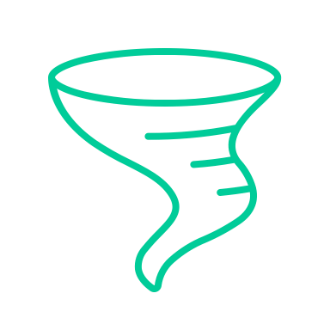 3. Le sablier ou le pot de paillettes
Regarde le sable s’écouler doucement ou les paillettes se déposer.
Pendant que tu observes le sable, inspire en gonflant ton ventre.
Expire en laissant l’air sortir tranquillement par ton nez. 
Retourne le sablier ou agite le pot de nouveau.
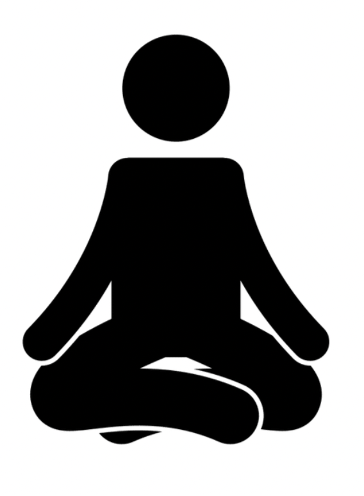 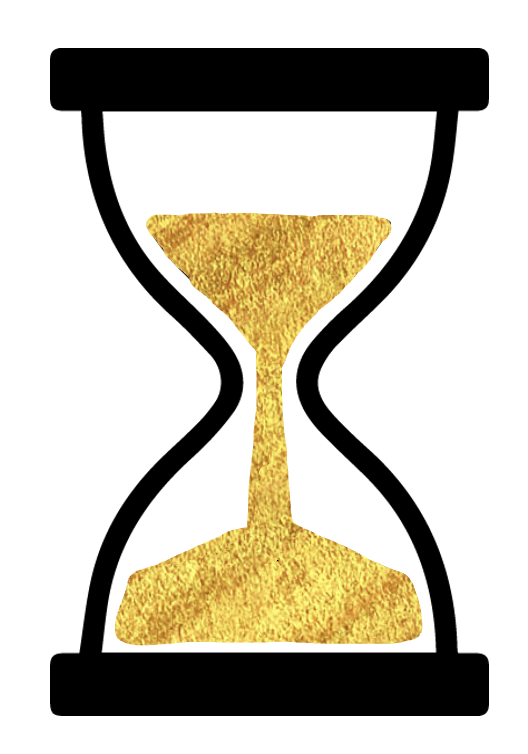 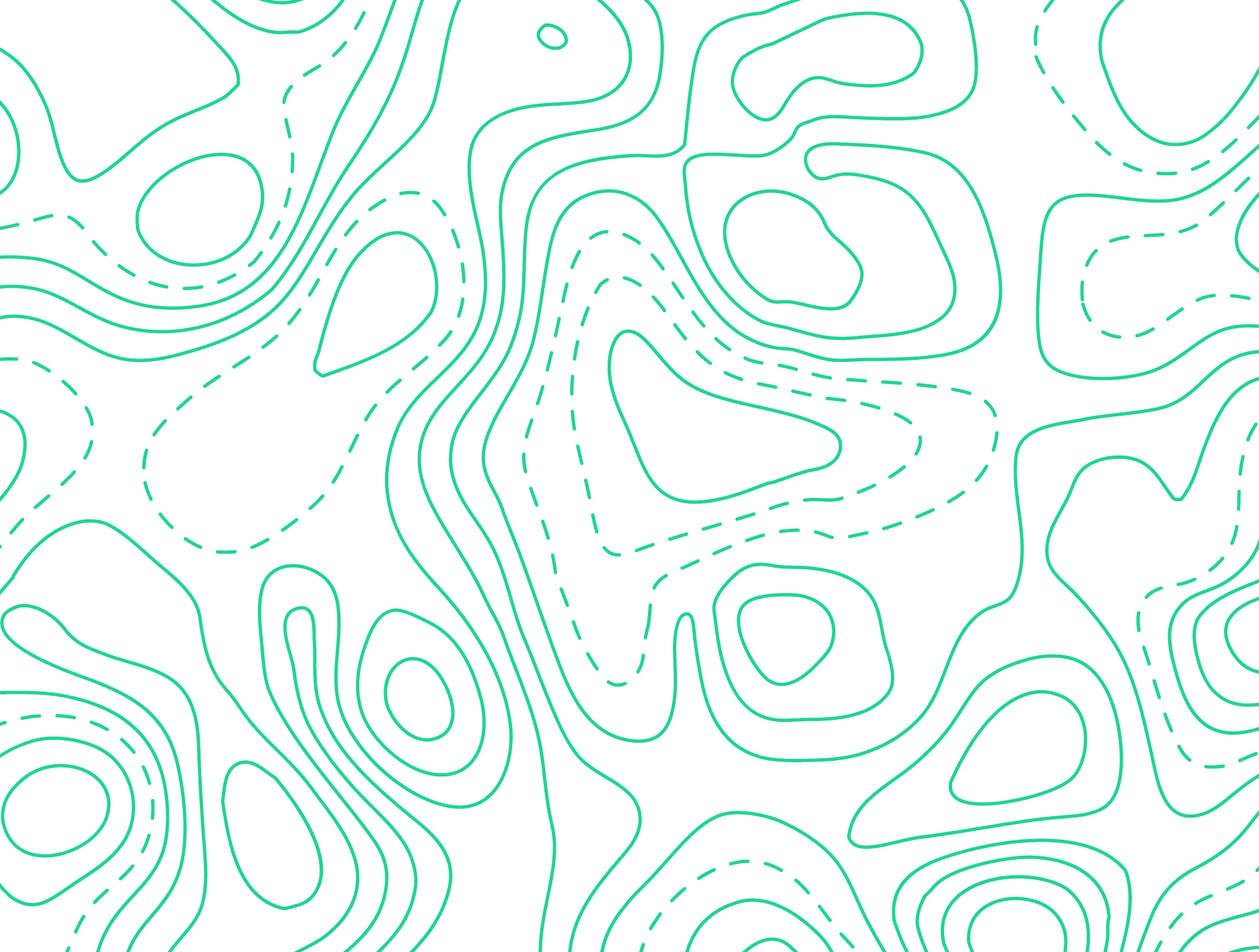 [Speaker Notes: * Animation]
17
Pas de dodo pour Léo
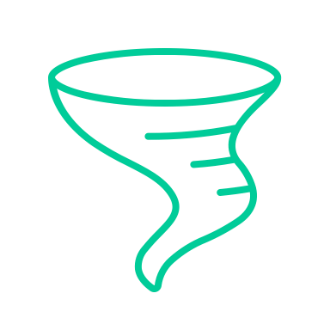 Quelle activité t’a fait le plus de bien?
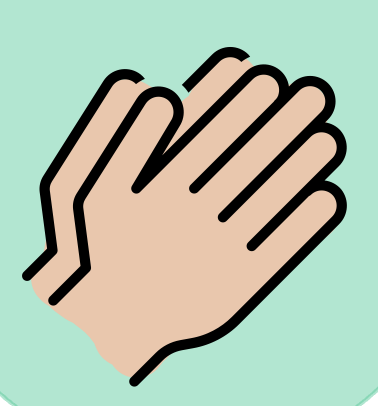 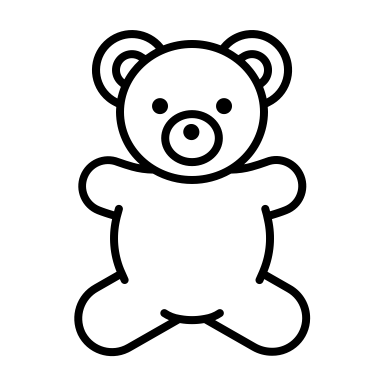 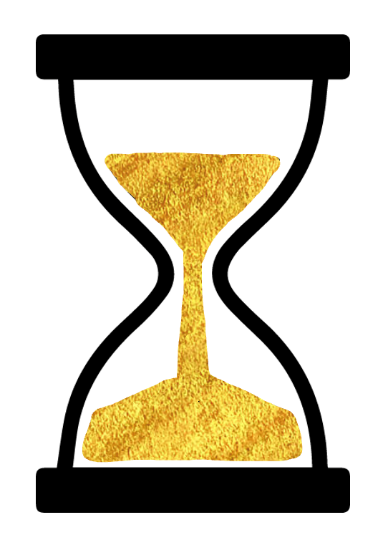 Les mouvements conscients
La respiration bedon
Le sablier ou le pot de paillettes
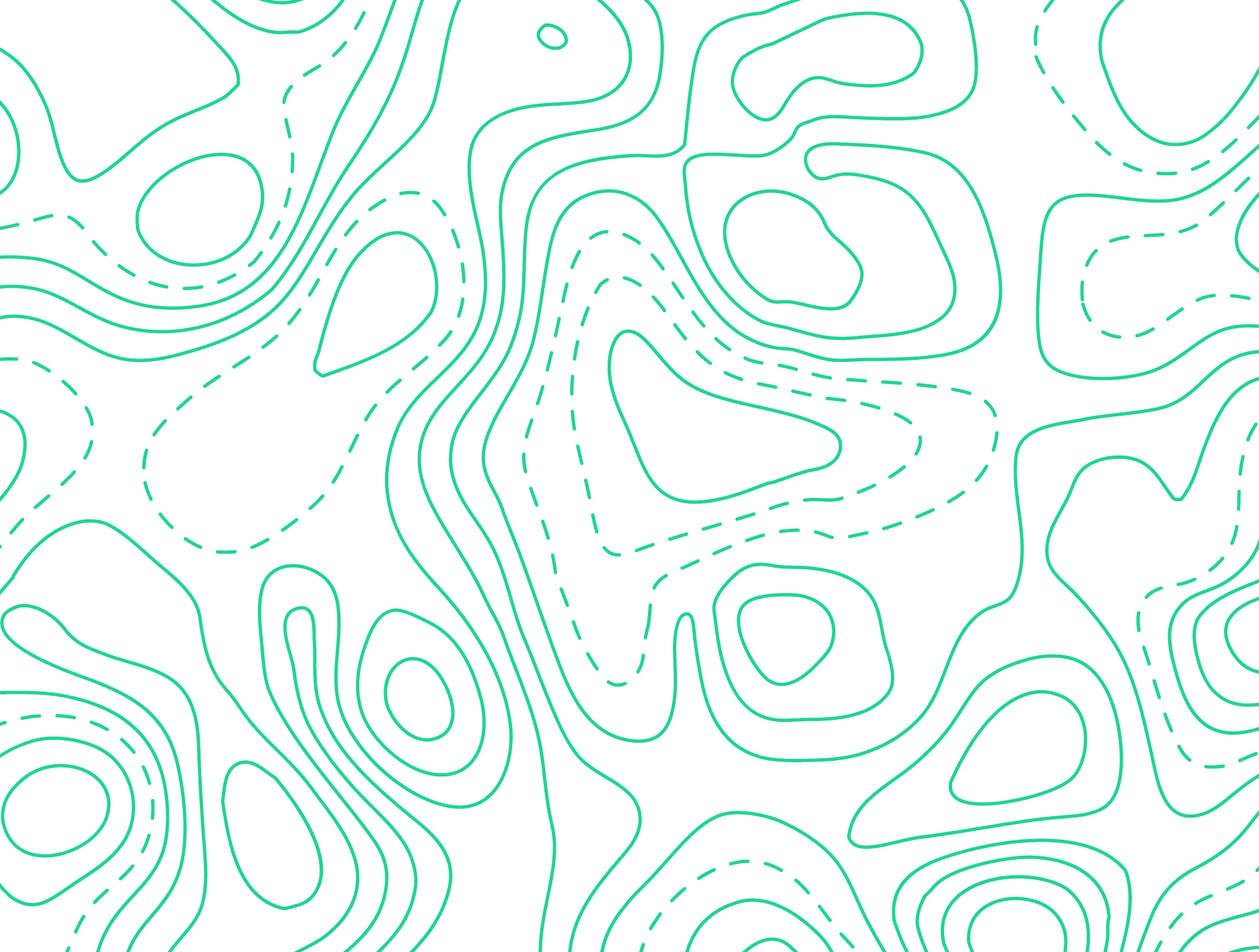 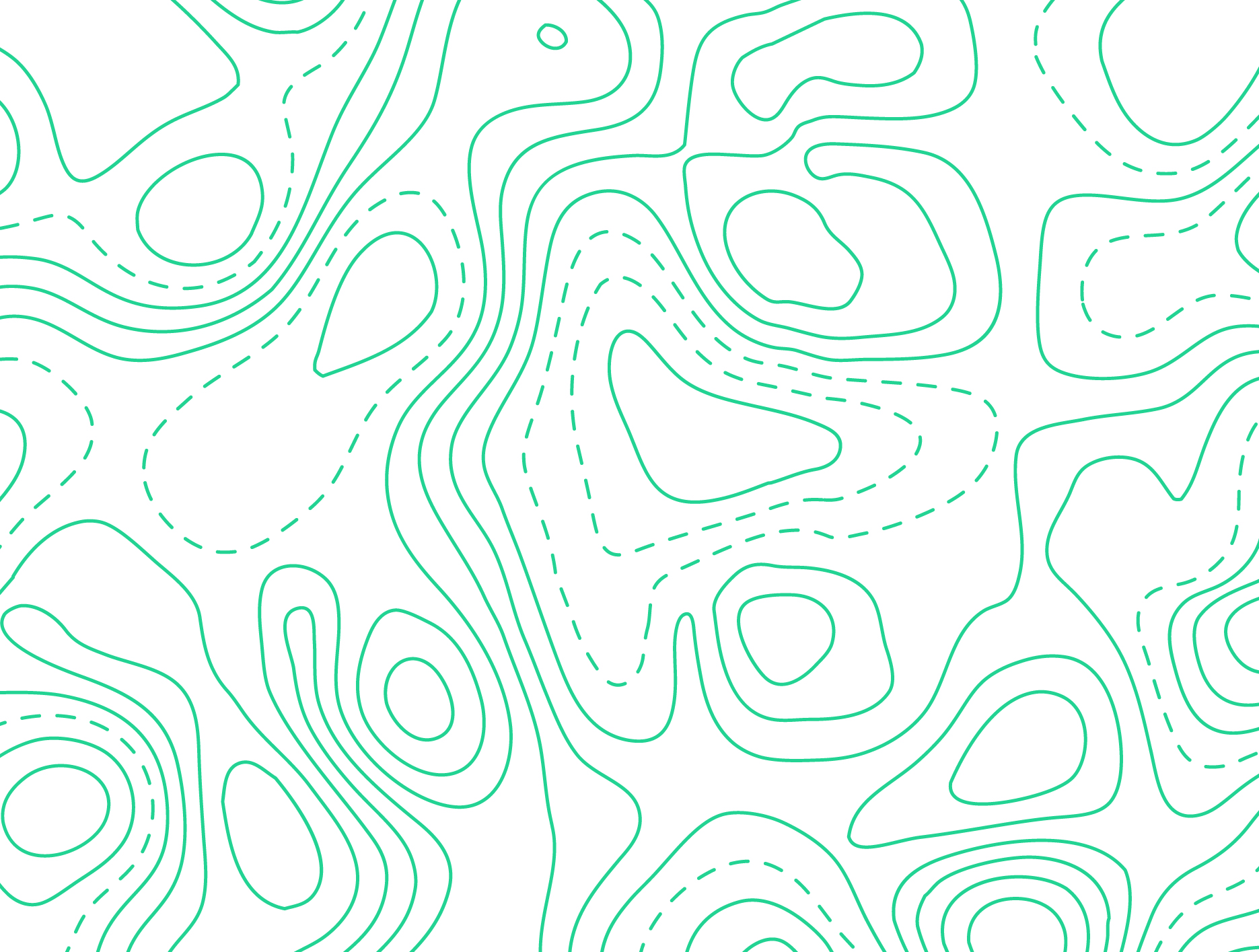 18
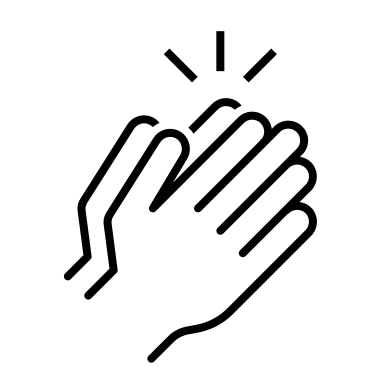 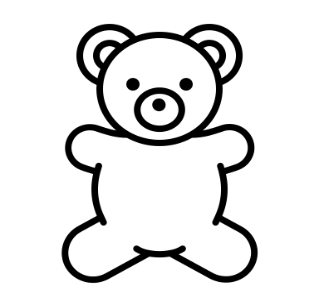 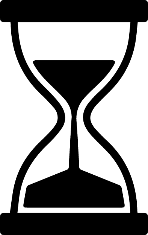 Défi HORS-PISTE
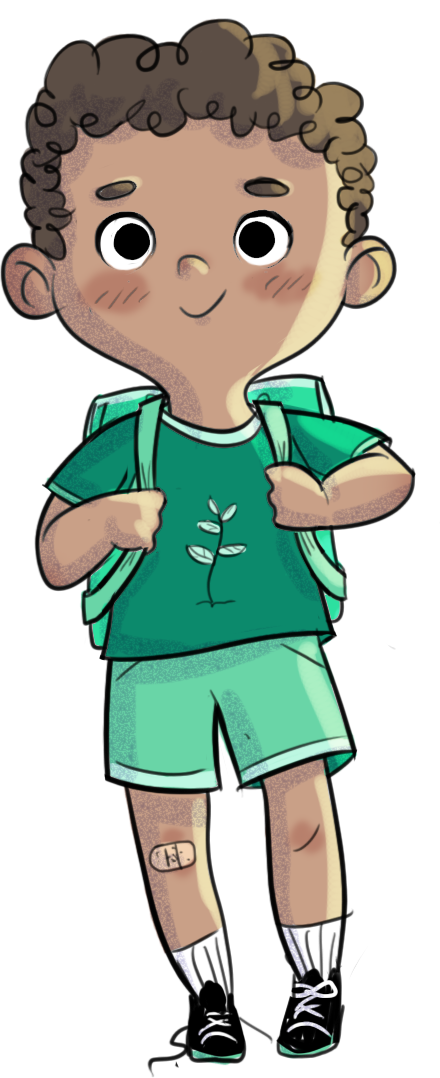 D’ici le prochain atelier HORS-PISTE, demande à quelqu’un   à l’école  ou à la maison de t’aider à pratiquer une activité que tu as essayée aujourd’hui (respiration bedon, mouvements conscients ou sablier).
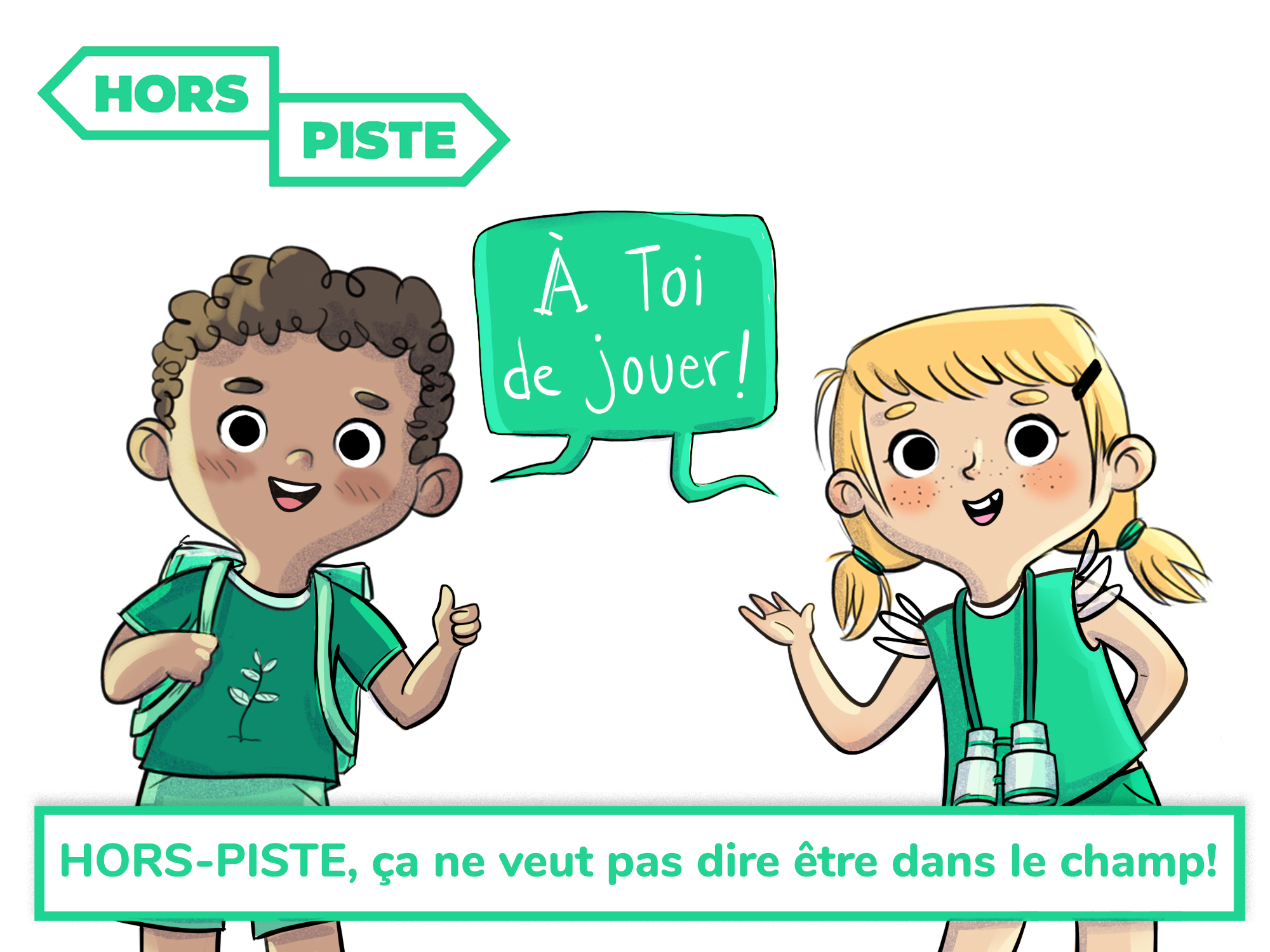 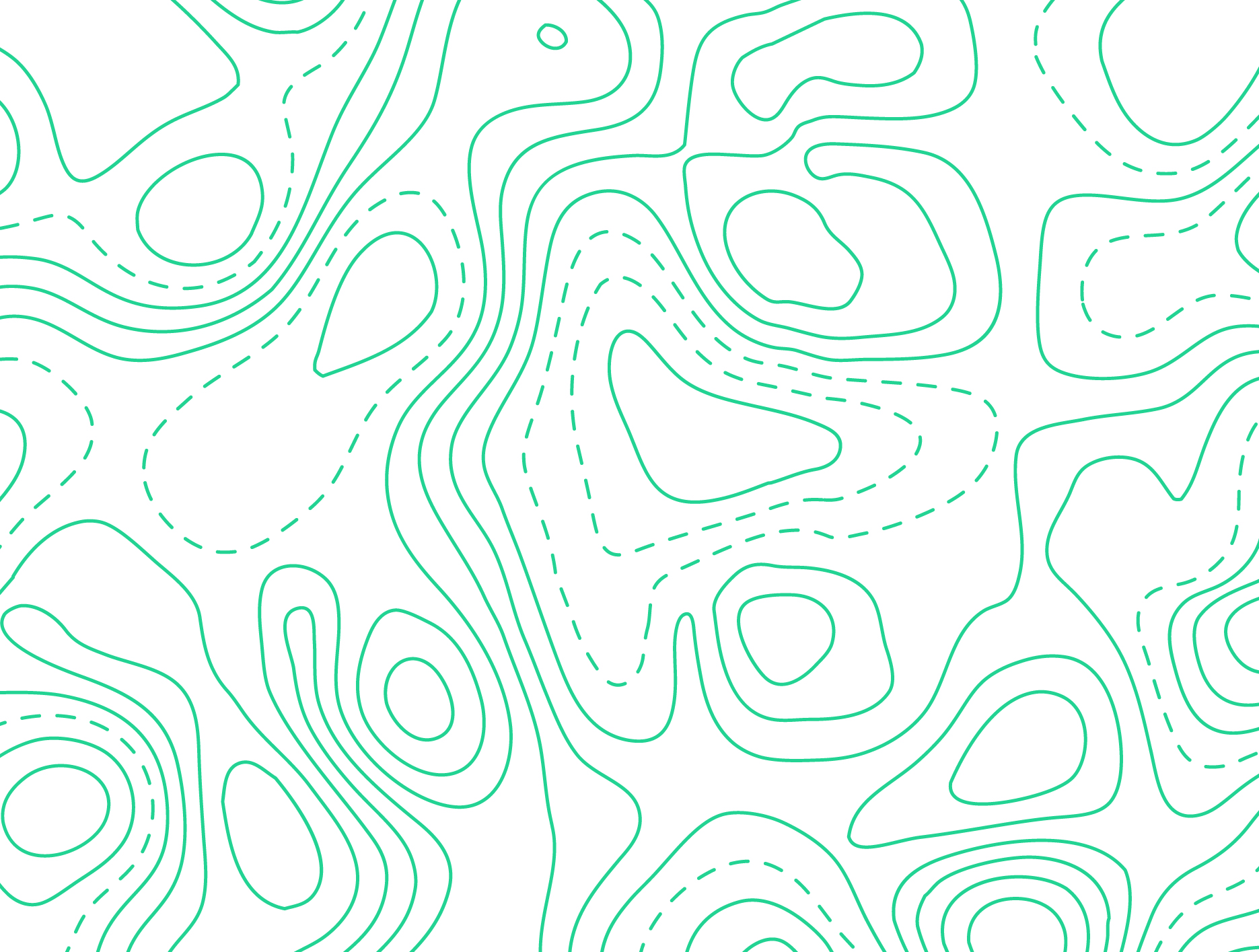 19